Deep South Convention 2021 
Private Market Briefing &
Economic Outlook
Erin McLaughlin
July 24, 2021
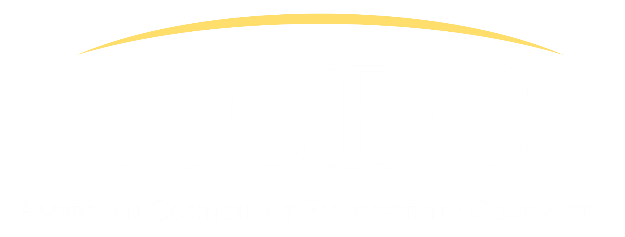 Introduction
Erin McLaughlinVice President, Private Market Resources
American Council of Engineering Companies (ACEC)
Lead ACEC’s analysis of private market and economic trends, and connects these to policy implications for the engineering industry
Joined ACEC in 2017
18 years with A/E and CRE firms
MS / Transportation Planning             MBA / Management                                          BA / American-Urban Studies
Certificate in Economic Measurement
Former President of CREW (Commercial Real Estate Women) Northern Virginia
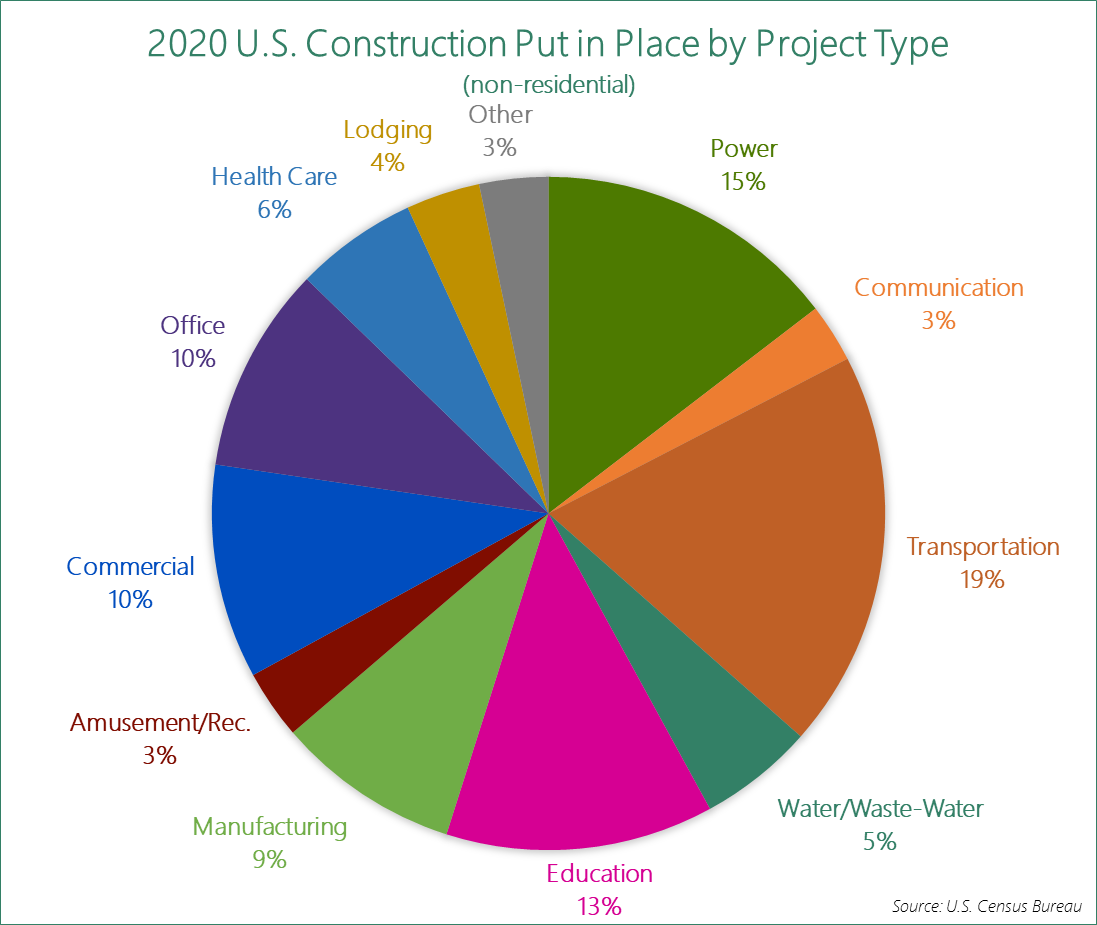 5 Macroeconomic Trends for H2 2021
Economy and Engineering Revenues are Beginning to Rebound
Proposed Infrastructure Bill Impact
Residential Market Booms
Inflation & Construction Material Price Concerns:
The Human Factor: Labor
Q1 2021 A/E Revenues Up
Total A/E revenues are beginning to rise, buoyed by optimism from the largely successful vaccine rollout, ongoing federal fiscal stimulus, and increased consumer spending. The U.S. Census Bureau’s ‘preliminary estimate’ of total A/E revenues for Q1 2021 is $85.6 B, a 7.8% increase from Q4 2020.

This is the first substantial increase since the COVID-19 recession began in Q2 2020. A/E revenues were flat in Q3 and Q4 of last year, having declined about 11% during the recession. This may signal the beginning of growth back up to peak 2019 levels.
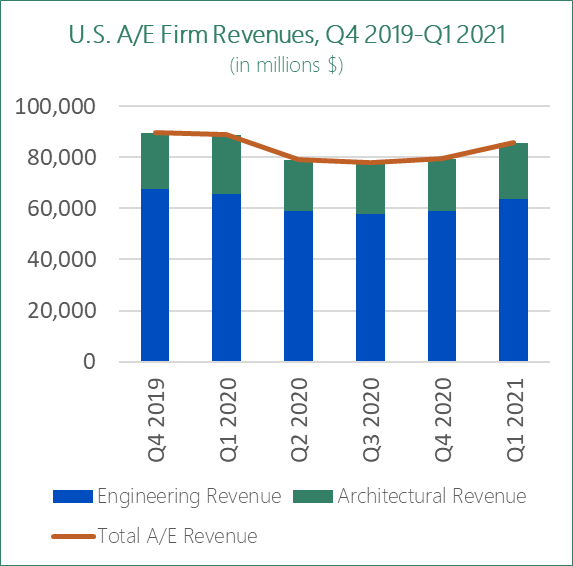 Source: U.S. Census Bureau
A/E Revenues Peaked in 2019
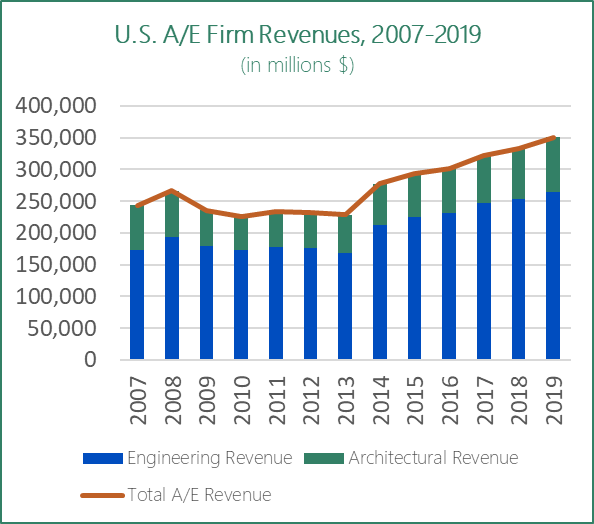 Great Recession began in Q4 of 2008
A/E revenues steadily increased since last recession, peaking in 2019 at $350.47B
The bottom was 2010
Growth non-existent for four years (2009-2013)
Of course not all recessions are the same
Source: U.S. Census Bureau
Construction Put in Place –Annual Numbers 2020 vs. 2019
Source: U.S. Census Bureau
Construction Put in Place –May 2021
Source: U.S. Census Bureau
Source: U.S. Census Bureau
Public Construction Put in Place –YOY Change, June 2020-May 2021
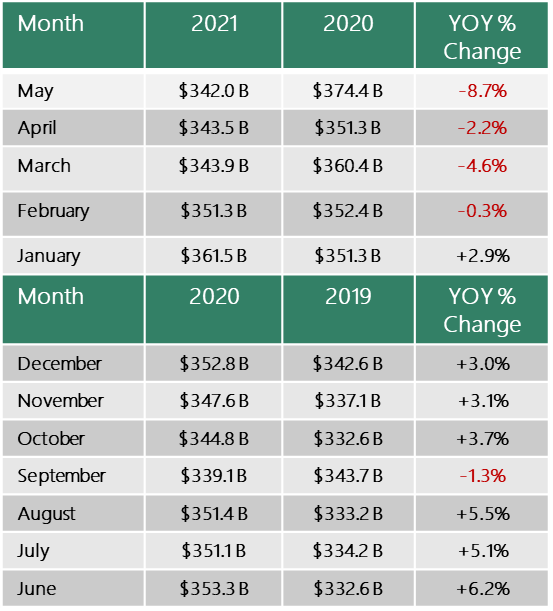 Source: U.S. Census Bureau
Forecasted Rise in A/E Output ifBipartisan Infrastructure Plan is Enacted
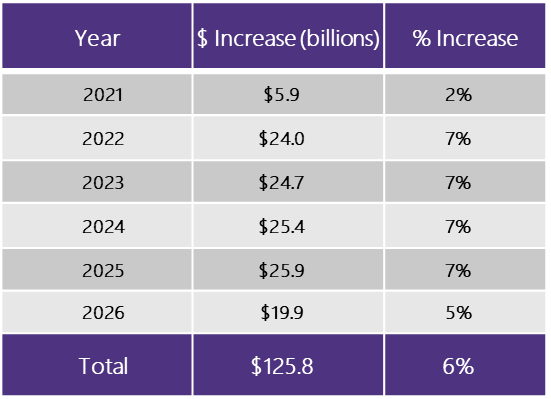 Source: ACEC Research Institute, Rockport Analytics
NABE Outlook Survey – May 2021
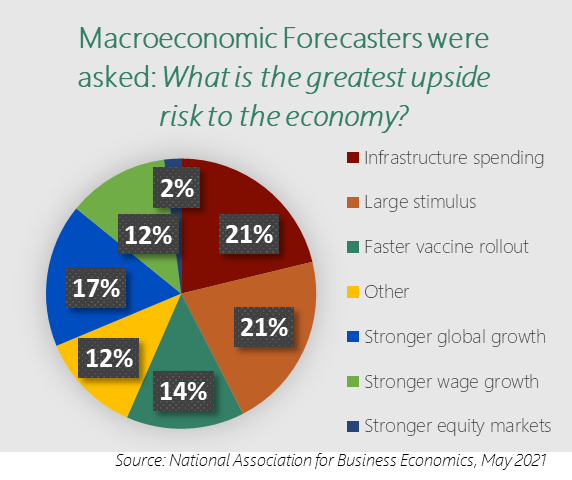 NABE Outlook Survey – May 2021
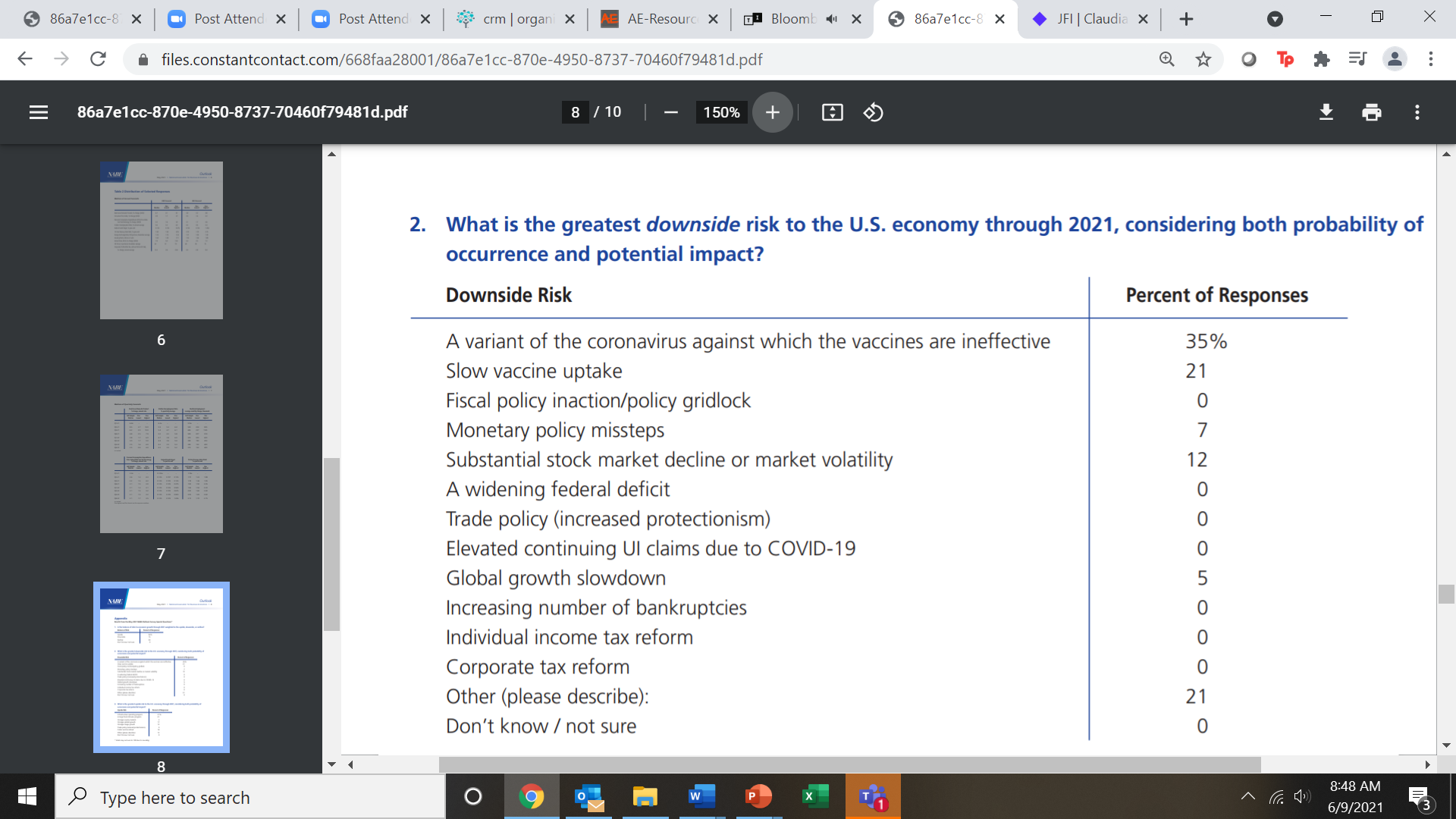 Continued COVID-19 spread greatest downside risk.
Source: NABE
NABE Outlook Survey – May 2021
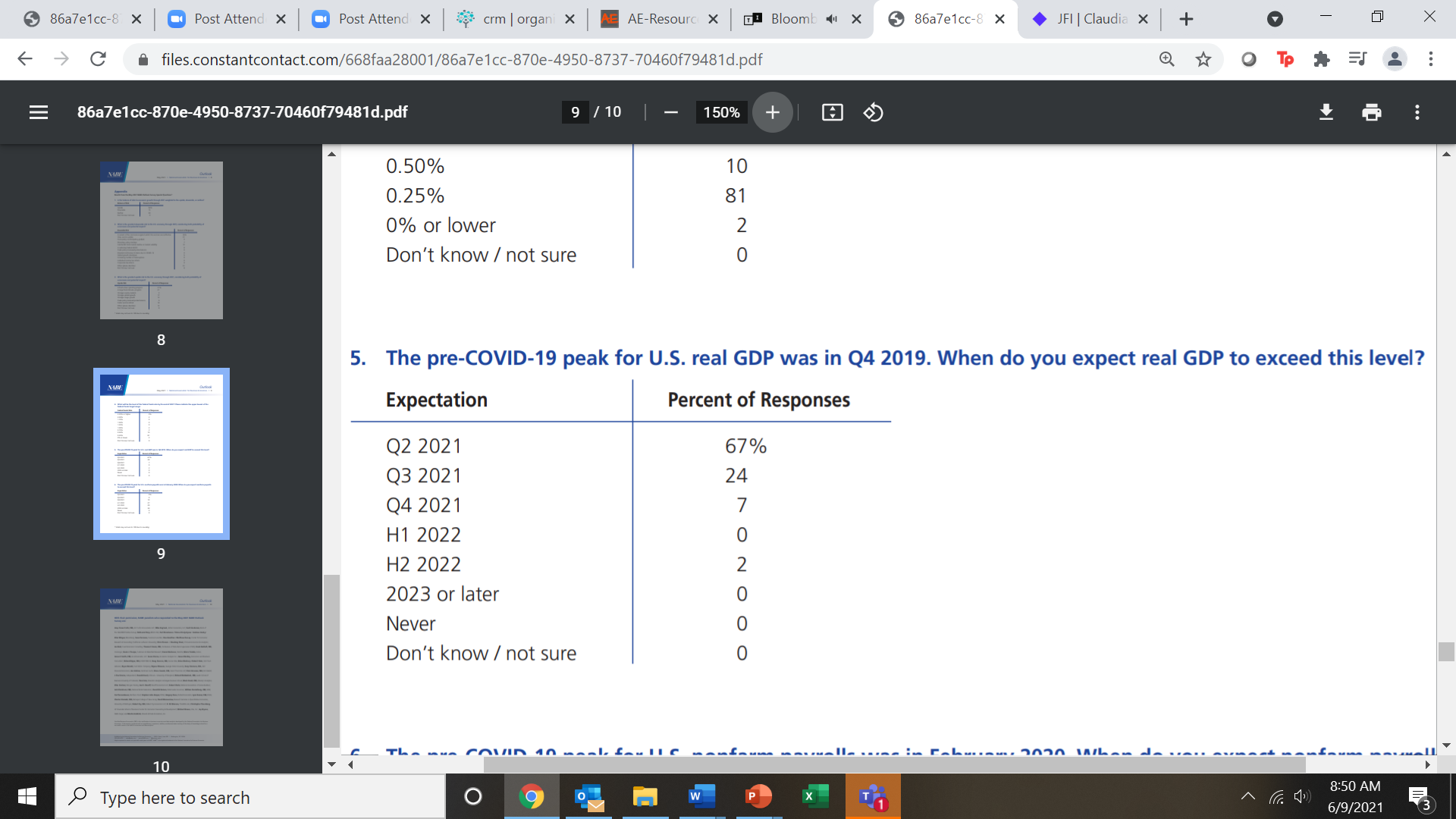 Source: NABE


‘H2’ = second half of year
‘H1’ = first half of year
Inflation / Materials Concerns
Inflation concerns—which haven’t been an issue since the 1970s—are being debated, but many economists think this will be a short-term problem
NABE panelists in the May Outlook Survey expect inflation to ease in the second half of 2021, with no resurgence in 2022
However the price pressure is real; core inflation rates rose to 3.8% in May from 3.0% in April and 1.6% in March
When considering just materials and components of construction, the Producer Price Index showed a 17% rise in May 2021 compared to May 2020
While lumber prices have reportedly begun to stabilize, steel prices continue to rise
The Human Factor / Labor
For engineering firms, labor costs and availability remain a high concern
A tight labor market is expected to continue
Pandemic and recession had great impact on women and others with significant home and child-care responsibilities
Level of uncertainty (paradigm shift) regarding staff who strongly prefer remote work arrangements
What is a ‘Shecession’?
One has to do a double take when reading headlines in the business news like “The U.S. economy lost 140,000 jobs in December. All of them were held by women” (CNN.com, January 8, 2021). Could that be right? The unfortunate answer is yes.
The COVID-19 recession has not affected everyone the same—and it has been particularly impactful to U.S. women.
When the Bureau of Labor Statistics (BLS) released its monthly job numbers for December it showed that for the first time, jobs held by women disappeared at a faster clip then those held by men. 
According to BLS, the country lost a net 140,000 payroll jobs in December, due to 156,000 women losing their jobs and men gaining 16,000 jobs. The only other month there has been such a drastic dip is September, when 865,000 women left the labor force—four times the rate of men. (Many blamed the start of the virtual school year for the September decline.)
This meshes up with the research the Bipartisan Policy Center has done on the subject. In its Impact of COVID-19 on the Workforce survey conducted in October 2020, BPC details that among women with children under two years old, 42% have left work during the coronavirus pandemic, and women are twice as likely as men to say they left work for caregiving responsibilities due to childcare provider or school closures.
Commercial & Residential Real Estate
Intermodal & Logistics
Energy & Utilities
Health Care & Science+Technology
Four Submarkets
Four Private-Market Sectors
Commercial & Residential Real Estate
Energy & Utilities
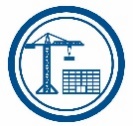 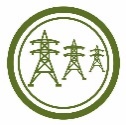 Client types:
Energy
Utilities
Telecommunications
Client types:
Real Estate Developers
Home Builders
Retailers
Intermodal & Logistics
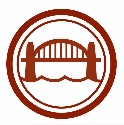 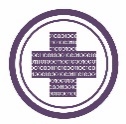 Health Care & Science+Technology
Client types:
Medical Facilities
Laboratories/Pharma
Universities
Data Centers
Client types:
Ports & Intermodal
Railroads
Logistics/Freight Delivery
Market Expectations
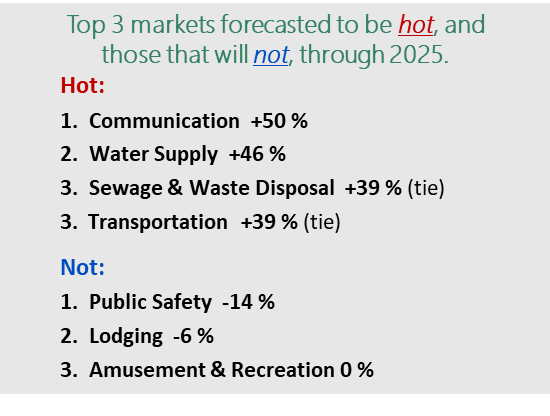 Source: FMI
Key drivers/trends:
Office growth expected to be slow due to unknowns regarding remote-work future
Strong growth of the industrial/distribution market due to e-commerce, often in increasingly urban locations
‘Retail apocalypse’ with stores closing and adaptive reuse of properties expected to continue
Expected growth of close-in suburbs and second-tier cities as Millennials approach middle-age and expand families
Commercial & Residential Real Estate
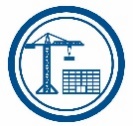 Key: a=actual, e=estimate, f=forecast
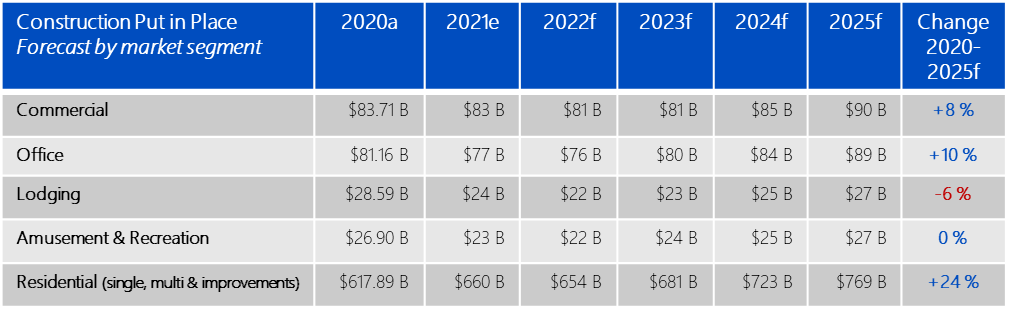 Sources: U.S. Census Bureau & FMI Q3’21
Housing Market Index forSingle-Family Residential
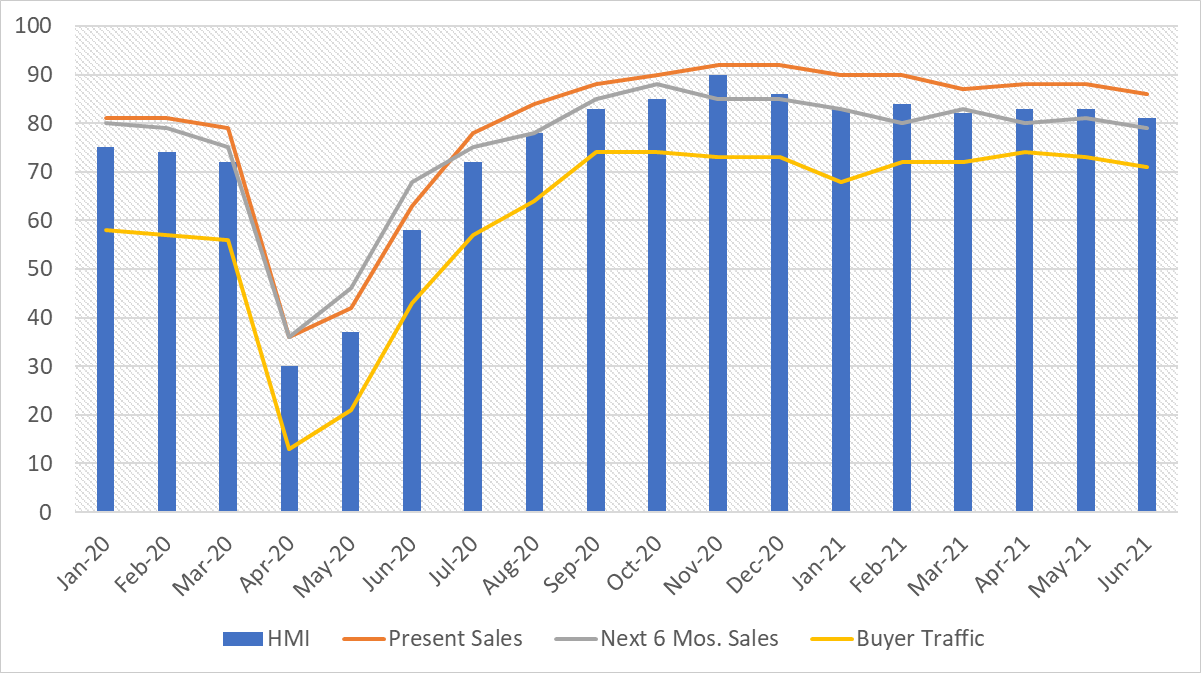 Source: NAHB/Wells Fargo
Demographics:Millennials & Housing Growth
2019 Millennials accounted for largest share of all new home loans for the first time 
Millennials (now mid 20s-late 30s) driving housing market
Were slower to become homeowners compared to past generations (student loans, witness of housing crash in 2008-2009, etc.)
Suburban growth—may be more like previous generations than once thought
Also in 2019 Millennials surpassed Baby Boomers as largest living adult generation 

Sources: National Association of Realtors, WSJ, Pew Research Center
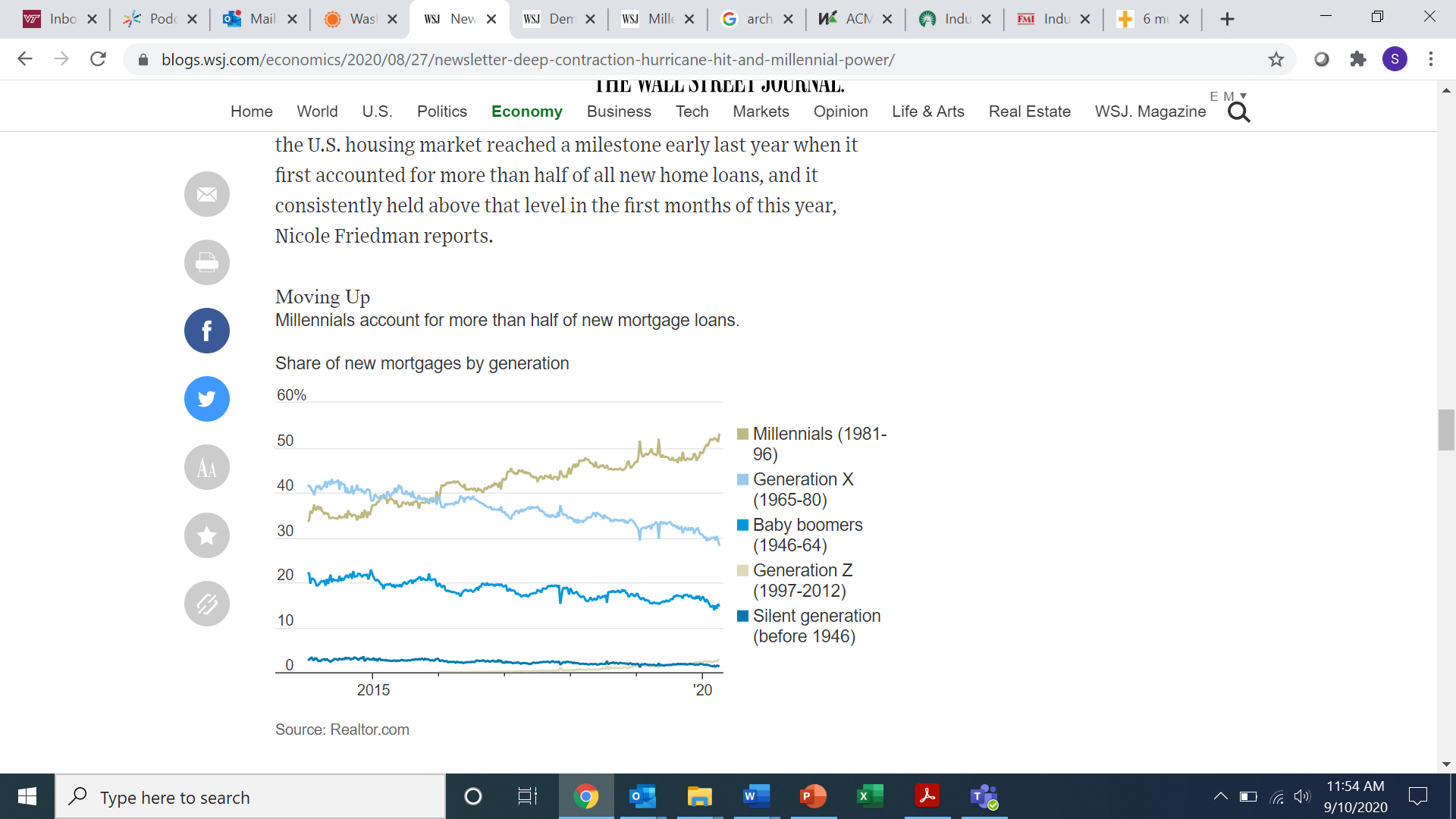 REIT Performance by Sector Jan.-Aug. 2020
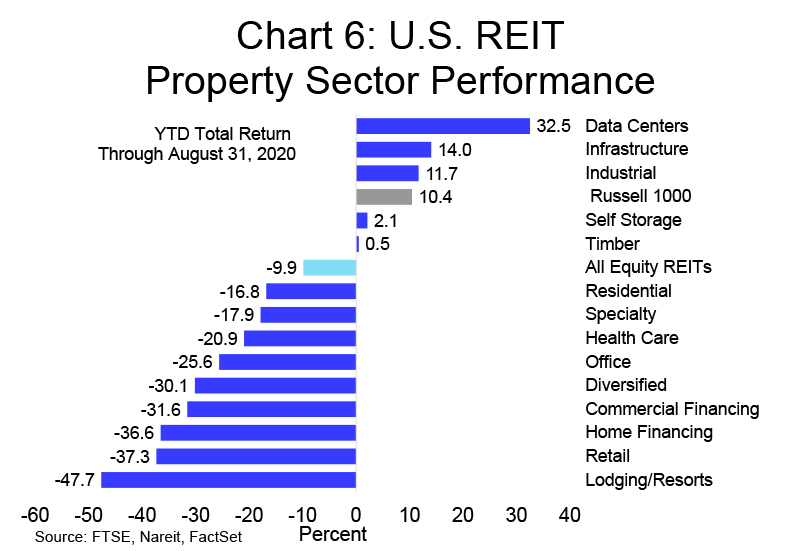 REIT = Real Estate Investment Trust
Key drivers/trends:
Infrastructure challenges related to urban locations and ‘last mile’ delivery needs
E-commerce continues to be a strong driver
Continued growth of Southeastern U.S. ports
Inland port growth
Manufacturing sector a focus of Biden Administration
Intermodal & Logistics
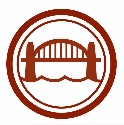 Key: a=actual, e=estimate, f=forecast
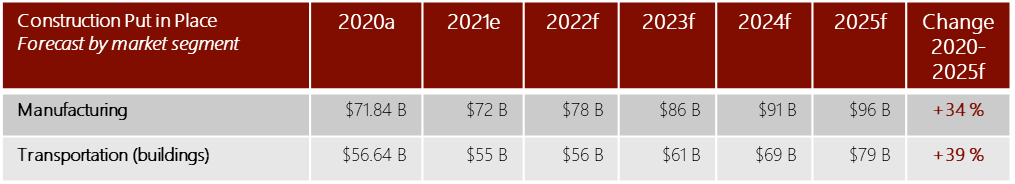 Sources: U.S. Census Bureau & FMI Q3’21
Growth of Ports & Inland Infrastructure
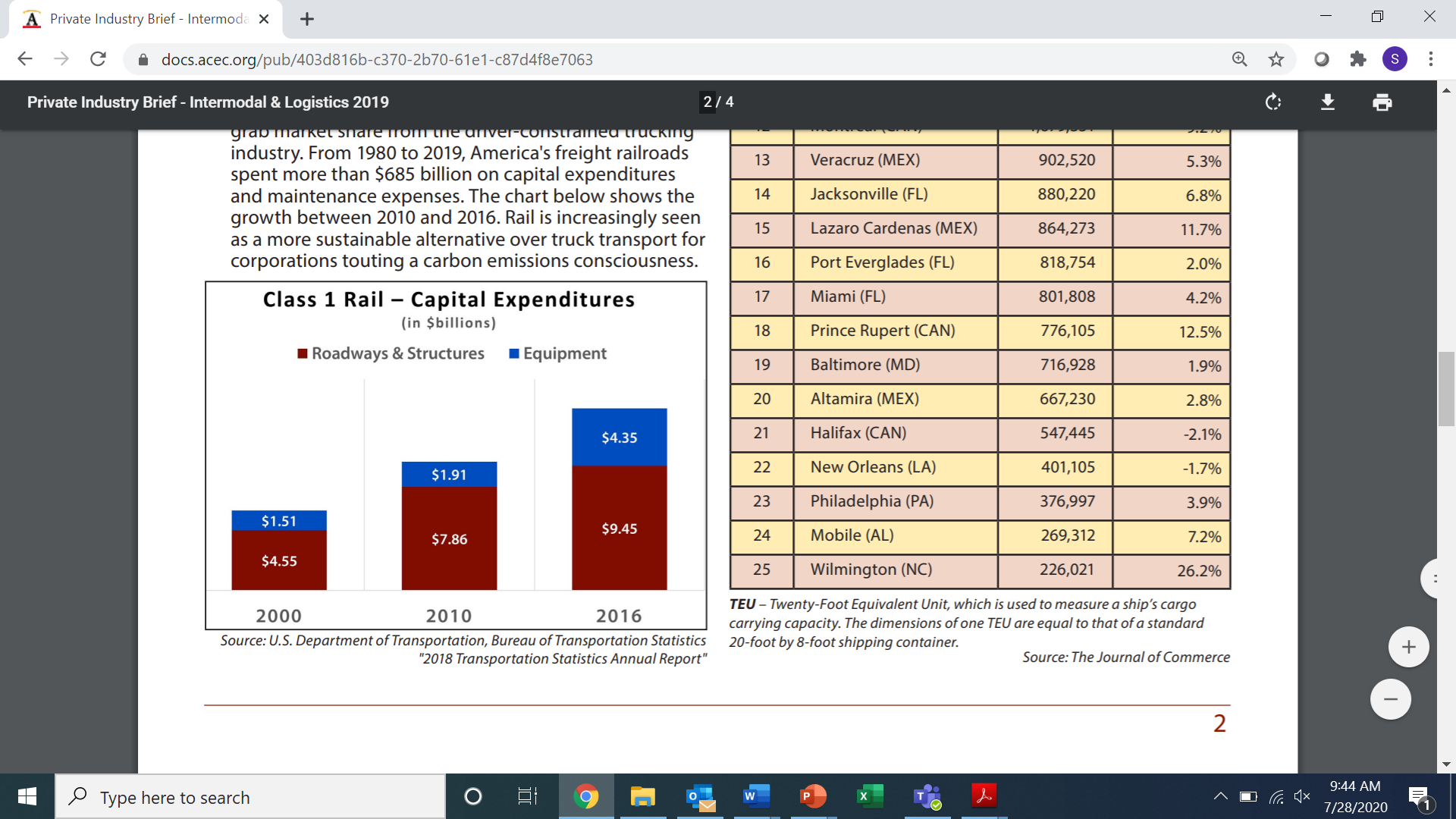 Source: Panjiva, Logistics Management
Key drivers/trends:
Increasing demand for energy due to economic activity resuming
Focus on cybersecurity and resiliency after recent occurrences to pipelines, grids
Focus on energy efficiency goals driven by both public and private 2030/2050 commitments for carbon neutrality
Solar and wind continue strong growth in renewable energy sector
Energy & Utilities
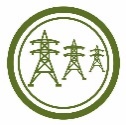 Key: a=actual, e=estimate, f=forecast
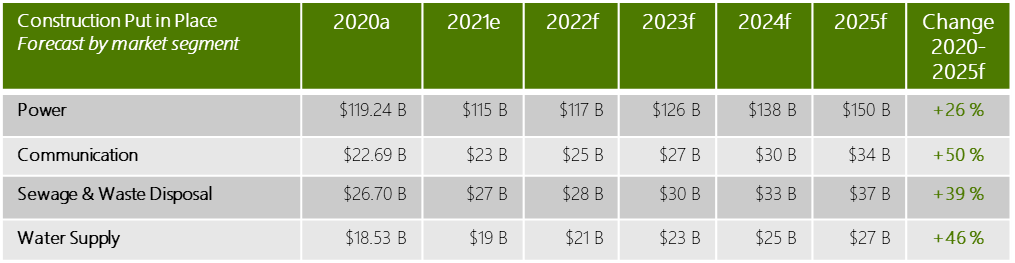 Sources: U.S. Census Bureau & FMI Q3’21
Data Centers & Telecommunications
Top 5 Market Trends
Connectivity Becomes a True Necessity
Federal Government Ramps Up Broadband Plans
States Step Up to Coordinate Broadband Initiatives
Electric Co-Ops Become Key to Broadband
Focus on Data Center Innovation, Sustainability
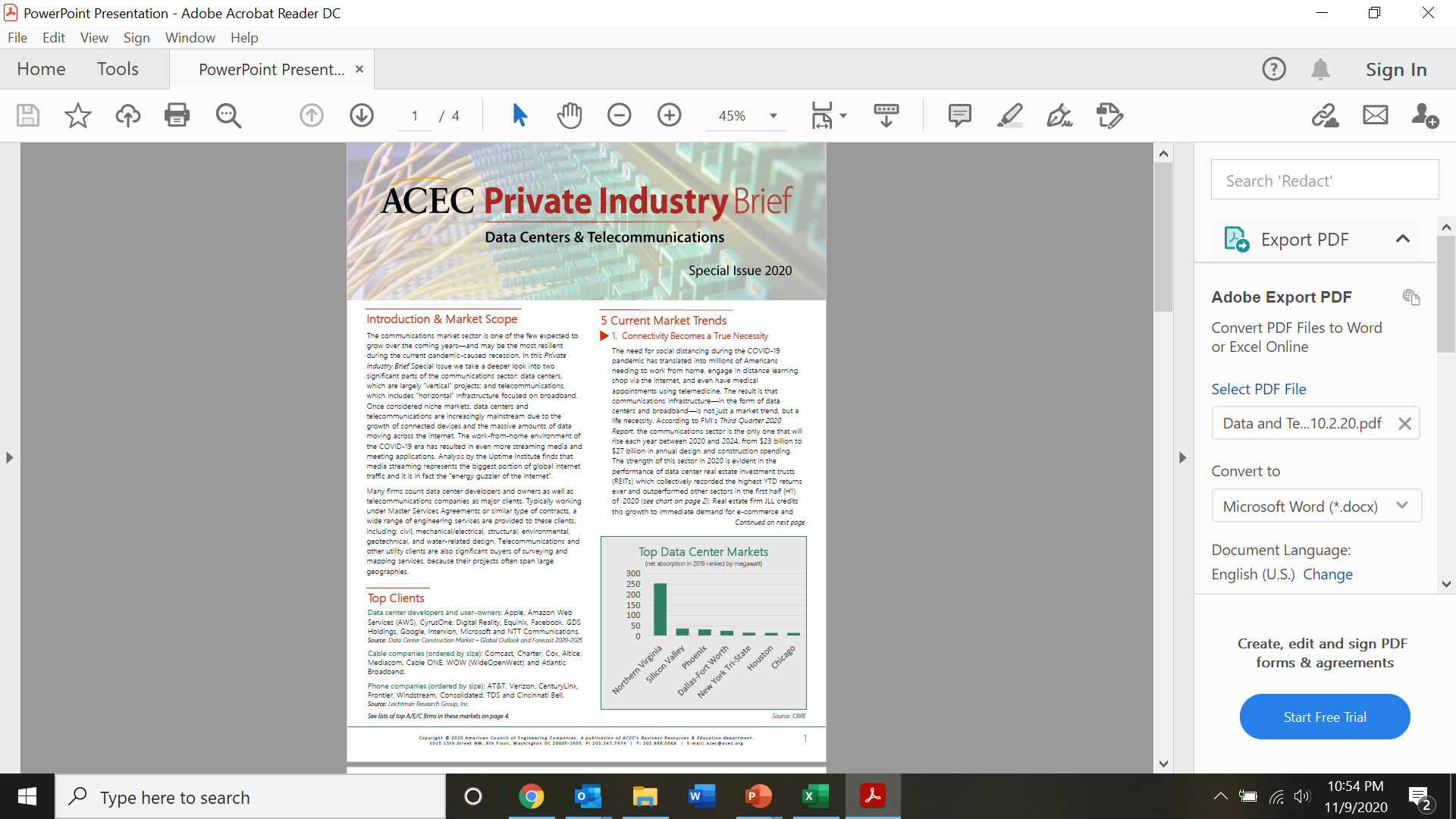 Key drivers/trends:
Worldwide focus on vaccines shines a light on the biopharma and science and technology (S+T) industries
Demographic drivers with growth of 65+ population due to aging baby boomers
Increase of telehealth
‘Retailing’ of health care through CVS Minute Clinics and adaptive reuse of mall space to healthcare space
Expected demand for design changes due to pandemic
Health Care & Science+Technology
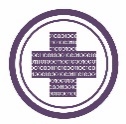 Key: a=actual, e=estimate, f=forecast
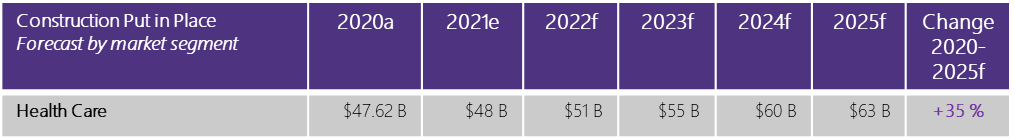 Sources: U.S. Census Bureau & FMI Q3’21
Is HC & S+T Recession Proof?
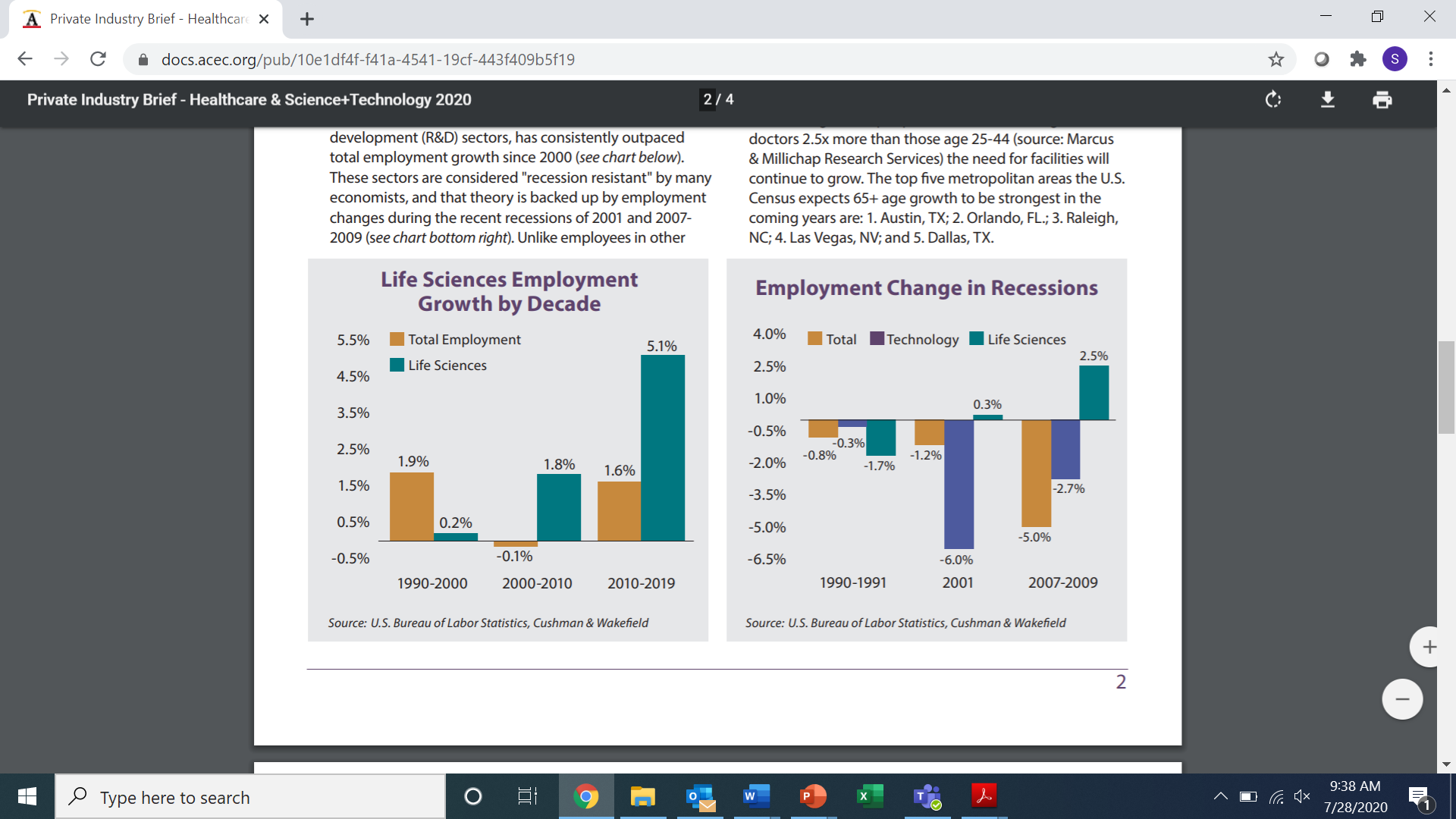 Growth of Outpatient Facilities
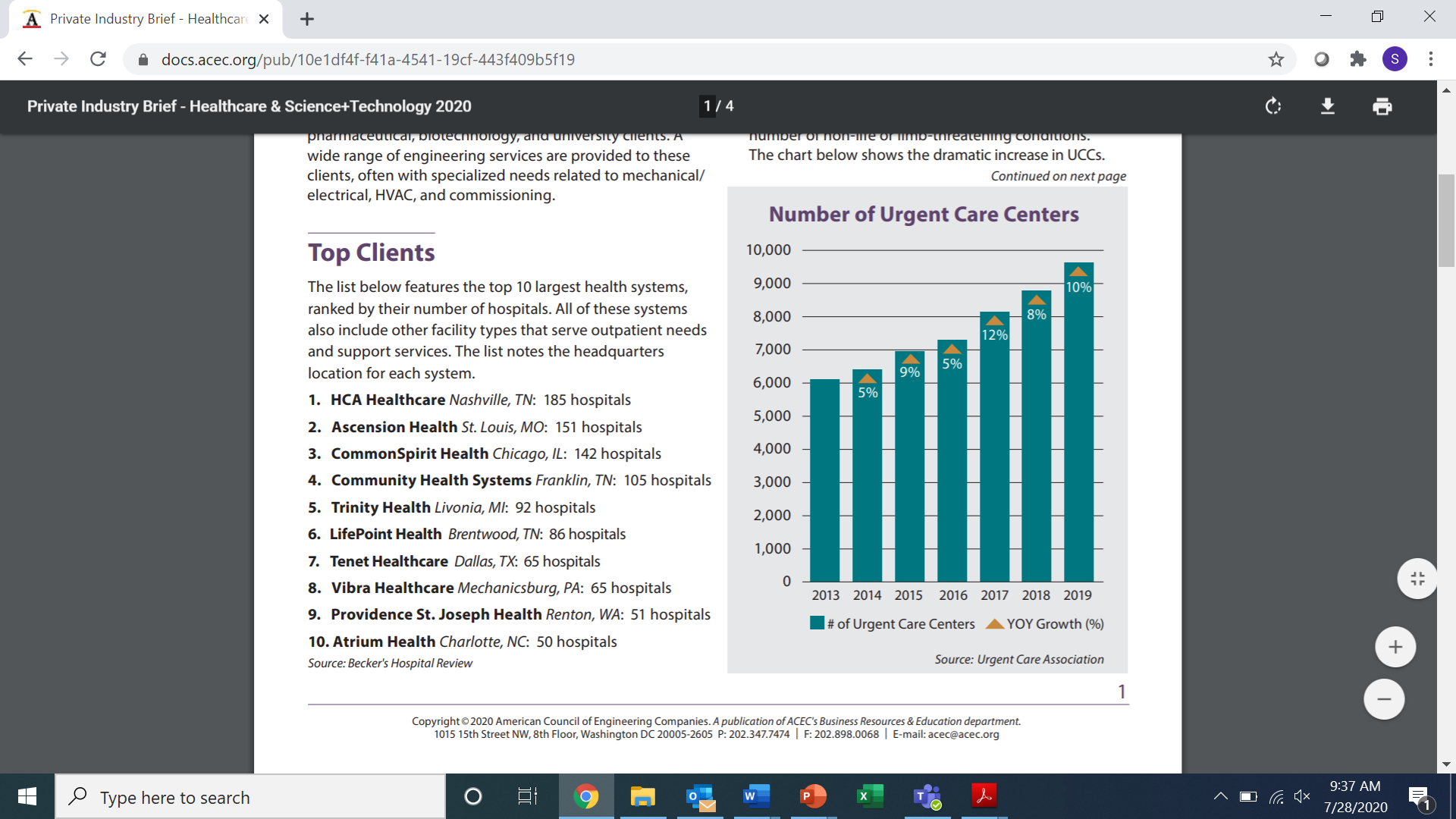 Key drivers/trends:
Tax revenues from gas, sales, and income taxes dropped sharply due to shutdowns and recession
Continued need for federal stimulus directed to state and local governments
Highway and street funding expected to grow substantially in the coming years, due to the anticipated 2021 infrastructure package
The education market (which is the second largest overall by annual construction-put-in-place value) may transform due to financial constraints and focus on virtual classrooms
Public Sector & P3s
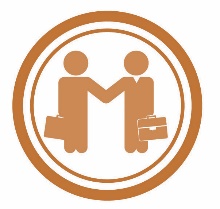 Key: a=actual, e=estimate, f=forecast
Sources: U.S. Census Bureau & FMI Q3’21
‘Alternative Data’ Economic IndicatorsApple Mobility Trends Link:  https://covid19.apple.com/mobility
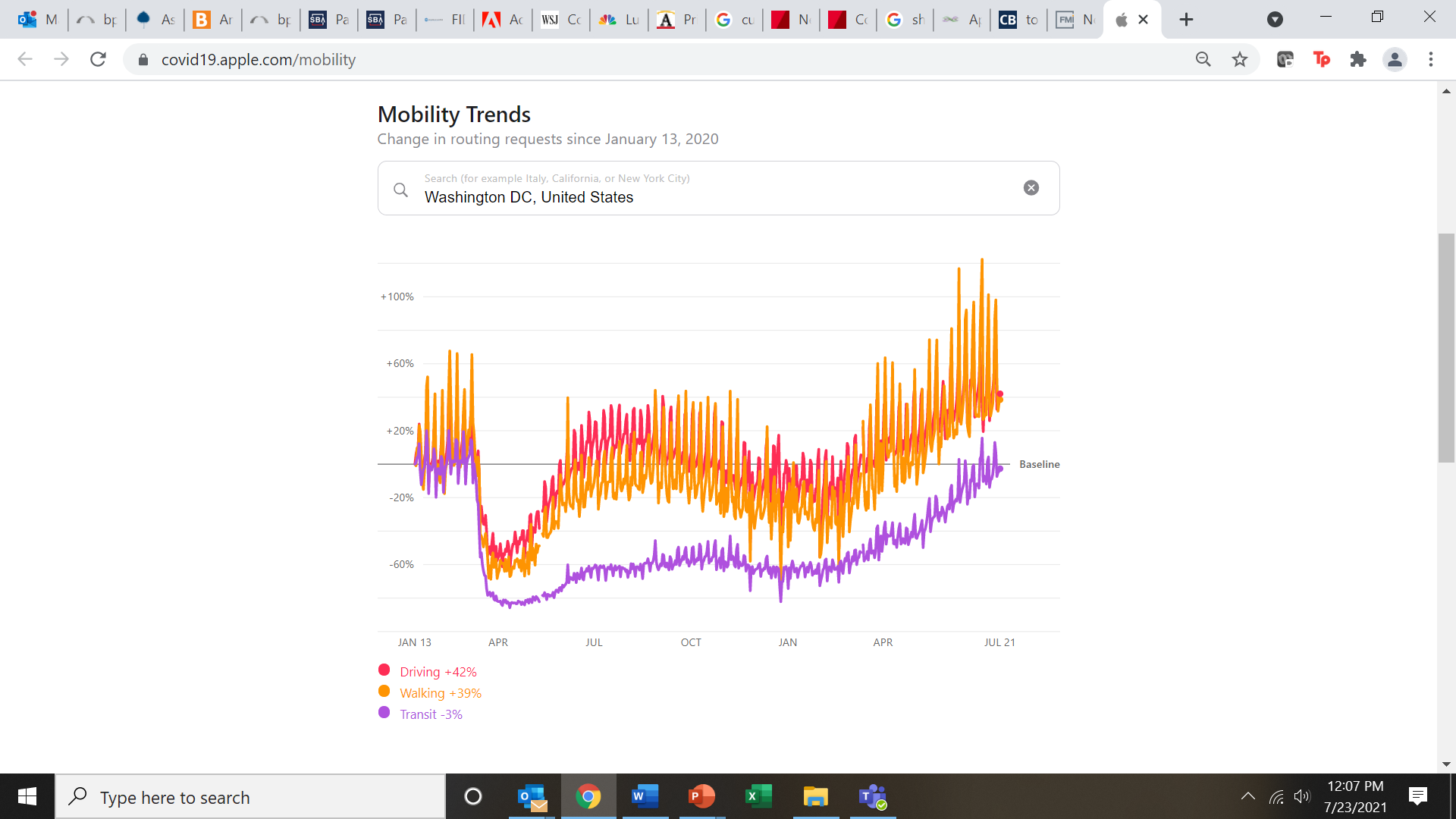 ‘Alternative Data’ Economic IndicatorsSource: Open Table Metrics - YOY DataLink: https://www.opentable.com/state-of-industry
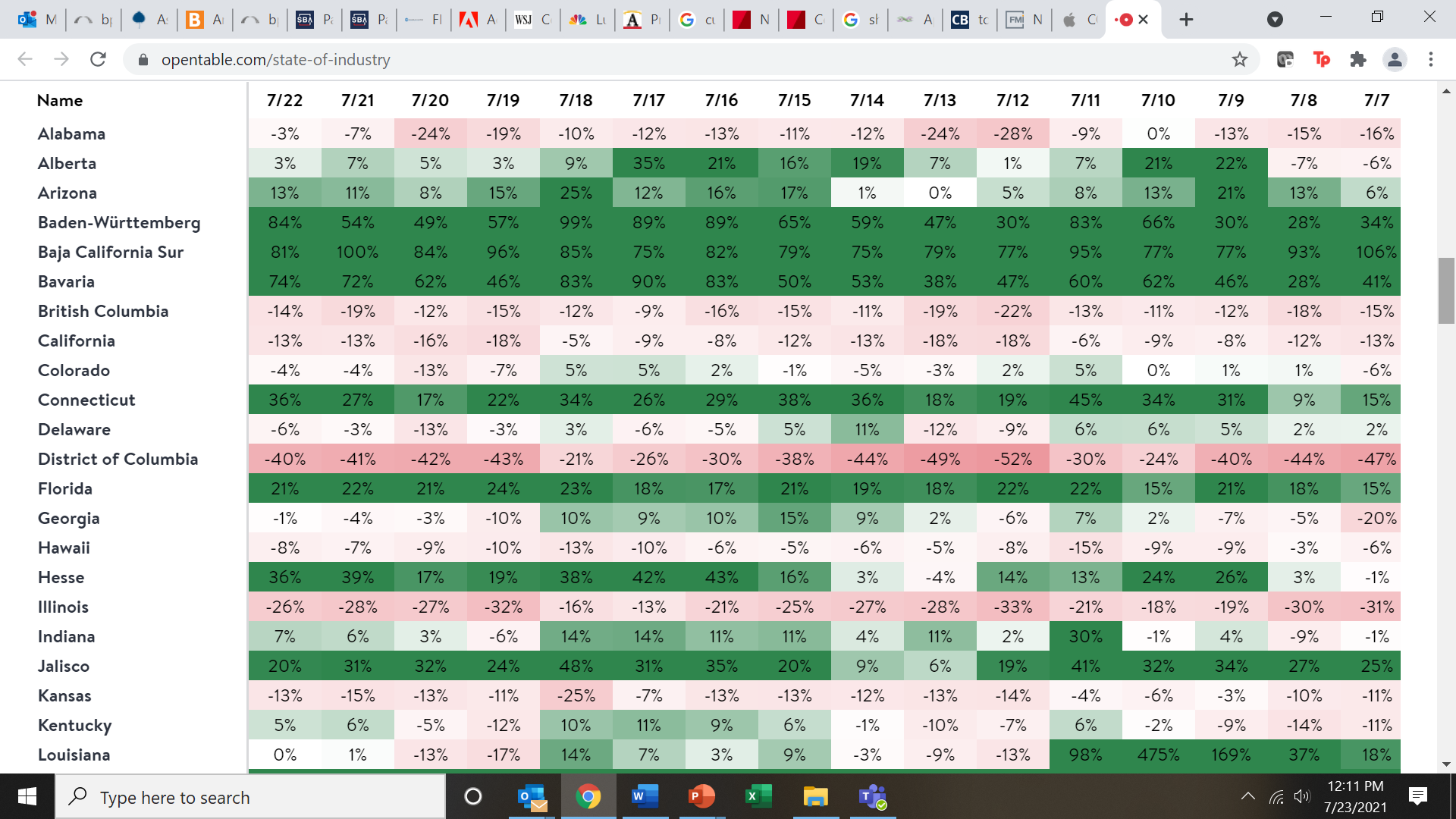 Note: 2021 data is being compared to same day in 2019 (pre-pandemic).
‘Alternative Data’ Economic IndicatorsTSA Checkpoint Metrics
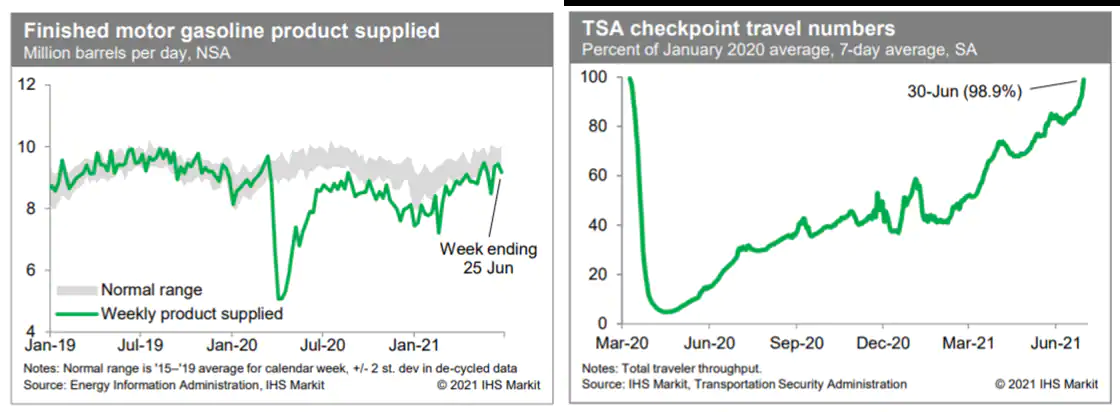 Additional Resources
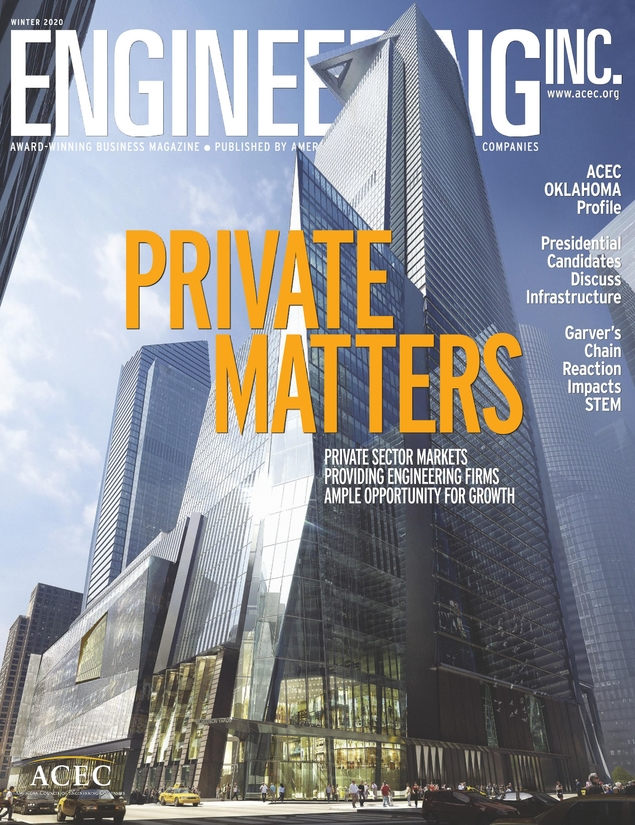 Private Industry Briefs
Private Side column in Engineering, Inc. magazine
Engineering Influence Podcast
Private/Vertical Roundtable Discussions
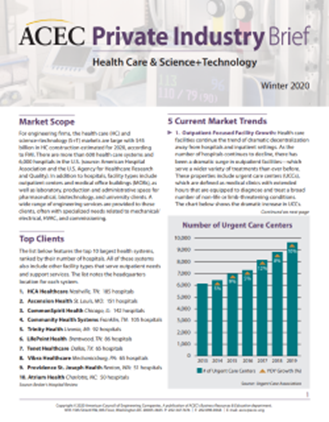 Thank You
Enter your subhead line here
Erin McLaughlin
Vice President,
Private Market Resources
202-682-4352
emclaughlin@acec.org
www.acec.org
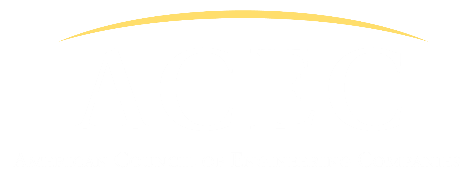